Regióny v rámci Ázie
Východná Ázia
Poloha
na západe ohraničená veľhorami
od SV na JZ : Altaj – Ťanšan – Pamír
od Z na JV: Pamír – Karakoram – Himaláje

severná hranica zhruba po oblasť tajgy
hranicu medzi ČĽR a RF tvoria rieky – Amur a Ussuri + j. Chanka 

východ ostrovná časť – Tichý oceán (priľahlé moria)
Japonské ostrovy, Taiwan, Hainan (Čína), Čedžu (J. Kórea)
Horizontálna a vertikálna členitosť
pobrežie členité, mnoho ostrovov a polostrovov – vulkanicky aktívna oblasť
oblasť subdukcie Tichooceánskej a Filipínskej platne pod Eurázijskú
východ oblasti je súčasť Tichooceánskeho ohňového kruhu

západ – veľhornatiny, medzi nimi plošiny a panvy
Tibetská náhorná plošina – Himaláje a Kunlun
Tamirská panva – Kunlun a Ťanšan
Džungarská panva – Ťanšan a Altaj
stred – hornatá oblasť
SV pohorie Čingan
plošina Gobi pokrytá púšťou
Severočínske vrchy
Sečuánska panva
Juhočínske vrchy
juhovýchod a východ – nížiny
Severočínska a Veľká čínska nížina
inak len úzky pás pri pobreží
ostrovná časť – hornatá
najvyšší je Taiwan, až takmer 4000 m n. m.

max. Mt. Everest 8848 m n. m.; min. Ajdingköl -154 m n. m. (AO – Sin ťiang)
Vodstvo
rieky
najväčšie veľtoky pramenia vo veľhorách, resp. Tibetskej náhornej plošine na západe územia – tu majú snehovo-dažďový režim odtoku
nezabudnúť, že na tomto území majú svoj horný tok aj veľtoky Brahmaputra, Iravádi, Mekong
na dolných tokoch sa režim mení na monzúnový
treba uviesť názvy veľtokov, možno spomenúť priehradu/elektráreň Tri rokliny


jazerá
v horských oblastiach a najmä na Tibetskej náhornej plošine množstvo jazier glaciálneho pôvodu
v medzihorských panvách je však tak málo zrážok, že mnoho jazier je len občasných
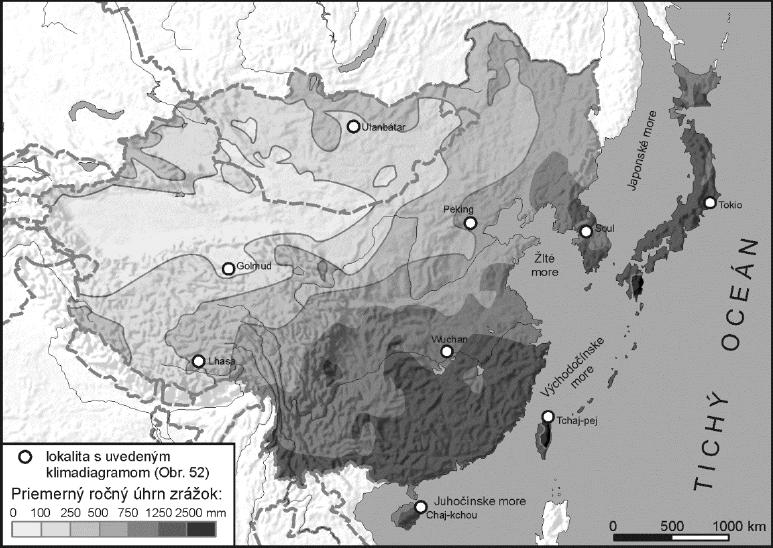 Klíma a charakter krajiny
mierna až subtropická klíma
na západe chladná horská
najmä v západnej časti veľmi arídna
v zimnom polroku vplyv sibírskej anticyklóny
tzv. zimný monzún, suchý vzduch prúdi od Sibíri na juh
v letnom horské bariéry bránia prenikaniu zrážok z monzúnu
vo východnej časti vplyv monzúnu
vďaka nemu je východná oblasť bohatá na zrážky
tropické cyklóny (tajfúny) zabezpečujú prenos tepla a zrážok do miernych zemepisných šírok na severe, no často majú ničivé účinky
Rastlinstvo a živočíštvo
holarktická (fyto i fauna)
avšak na juhu územia prechádza do paleotropickej

na severe v hornatých oblastiach tajga
horská tundra
vo veľhorách a náhorných plošinách (najmä Tibet), chudobné na rastlinstvo i živočíšstvo (leopard snežný)
pásmo stepí, polopúští a púští
najmä v severnej a severozápdnej časti; chudobné rastlinstvo i živočíšstvo
úbytok zrážok v mongolskej stepi spôsobuje úbytok trávy, premenu na polopúšť
to znemožňuje pasenie dobytka a spôsobuje úpadok tradičného kočovného života (obydlia – jurty)
na východe, oblasť stepí, leží na úrodných pôdach na sprašiach – umelé zavlažovanie
v juhovýchodnej časti rozsiahle listnaté lesy mierneho a subtropického pásma
na krajnom juhu prechod k monzúnovým lesom
veľmi pestré rastlinstvo i živočíšstvo
špecifické pre túto oblasť bambusové lesy a panda veľká (Sečuánska panva)
História	a geopolitická charakteristika
východná Čína – jedno z historických civilizačných jadier sveta
už okolo r. 1500 p. n. l. sa začína formovať cisárstvo
rozsiahlejšie zjednotené územia a vznik centralizovaného štátu v 3 stor. p. n. l.
dynastia Čching – od začiatku formovania cisárstva však musela odolávať nájazdom kočovných Mongolov – budovanie Čínskeho múru
dynastia Chan – najväčší rozmach (viac v prednáške)
rozvoj Konfuciánstva a Taoizmu
formovanie Hodvábnej cesty (2. stor. p. n. l. – 15. stor. n. l.)
zánik v dôsledku rozvoja námorného obchodu od 16. stor. (Portugalci, Španieli), ten samotný však súvisel so zahataním tradičných ciest Osmanskou ríšou
Kórea – 1. stor. p. n. l. – 7. stor. n. l. – obdobie troch kráľovstiev
Kogurjo, Päkče, Silla – potom zjednotenie do 1 kráľovstva
13. stor. – Mongolská ríša – vpády na celé pevninské územie regiónu
16. stor. – príchod Európanov – Portugalsko (Macao – prvá a zároveň posledná európska kolónia v Ázii)
primárny záujem obchodovanie, nie kolonizácia
18. stor.
Čína anektuje Východný Turkestan
Spojené kráľovstvo – nákup hodvábu za ópium (Kanton)  2 ópiové vojny v 19. stor.
Japonsko – zjednotené do cisárstva v 6. stor. n. l., no až do 19. stor. veľmi izolované a pomerne zaostalé
rozvoj v 2. polovici 19. stor. – cisár Meidži zreformoval krajinu, Japonsko sa otvorilo voči Európe, Kórei
2. svet. vojna – Japonsko na strane Nemecka a Talianska obsadilo Mandžusko, resp. postupne viaceré oblasti v Číne, až po Fr. Indočínu
 obchodné embargo zo strany USA  Japonci zbombardovali Pearl Harbor  USA zbombardovali Hirošimu a Nagasaki
Po 2. svetovej vojne
Japonsko v pôvodnom území, Čína v pôvodnom území 
séria komunistických prevratov, rozdelenie Kórei
po komunistickom prevrate Čína v r. 1950 anektuje Tibet; opätovne ovláda Východný Turkestan; na Taiwane ostáva „zachovaná“ Čínska republika
90. r. 20. stor. – Hongkong (1997) a Macao (1999) sa stávajú súčasťou Činy – za predpokladu garancie značnej autonómie
História	a geopolitická charakteristika
zbrojenie KĽDR – medzinárodné embargá, tlak na Čínu – najväčšieho obchodného partnera
potláčanie ľudských práv v Číne – časté výčitky západu, avšak vďaka moci čínskej ekonomiky, zväčša len formálne
medzinárodné spory
KĽDR vs. Kórejská republika
Čínska ľudová republika (pevnina) vs. Čínska republika (Taiwan)
Taiwan medzinárodne neuznaný
Čína vs. viaceré krajiny V a JV Ázie
Čína buduje ostrovy v Juhočínskom mori – rozširovanie výsostných vôd
Rusko vs. Japonsko
spor o Kurilské ostrovy

vnútroštátne spory
Čína 
separatizmus v Tibete
počínšťovanie ujgurských oblastí/genocída Ujgurov – nepokoje v Ujgurskej atonómnej oblasti Sin ťiang (bývalý východný Turkestan)
Hongkong – snaha presadiť čínsku administratívu napriek garantovanej autonómii, rozsiahle protesty a nepokoje
nateraz potlačené
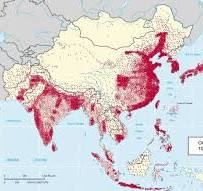 Obyvateľstvo
Počet a rozmiestnenie
Čína 1,4 mld., Japonsko 130 mil.
Južná Kórea 50 mil., Severná K. 25 mil., Mongolsko 3,2 mil.
najväčšie mestá: Tokio (15/38), Šanghaj (25), Peking (20), Tan-Jin, Kanton (13), Šen-čen, Soul (10)
prudký rast miery urbanizácie, avšak v Číne je ešte stále len okolo 50 %

obyvateľstvo koncentrované na východnom pobreží a v priľahlých nížinách a v ostrovnej časti
vnútrozemie veľmi riedko zaľudnené
Obyvateľstvo
Dynamika
miera čistej reprodukcie (prir. prírastku) je zväčša záporná
krajiny už prešli demografickou revolúciou, v Číne k tomu prispela politika jedného dieťaťa
Japonsko je považované za populačne najstarší štát sveta
Južná Kórea – krajina s najnižšou mierou fertility na svete
Mongolsko a Severná Kórea – mierny prírastok

medzinárodná migrácia nevykazuje extrémne hodnoty, v Japonsku a KĽDR je vyrovnaná, v Číne a Mongolsku záporná, v JK a Tawiane kladná
významná je však vnútorná migrácia, najmä z vidieka do miest (v Číne v smere zo západu na východ, ide o milióny až desiatky miliónov ľudí ročne)
podporovaná je migrácia v opačnom smere, napr. do Sin ťiang a do Tibetu
Obyvateľstvo
Štruktúra
veková a pohlavná
na pomery Ázie obyvateľstvo pomerne staré
prudké tempo starnutia obyvateľstva v Čine – dôsledky politiky jedného dieťaťa
pomerne vysoký podiel žien v Japonsku – dôsledok vysokého priemerného veku
pomerne vysoký podiel mužov v Číne – dôsledok uprednostňovania chlapcov najmä v súvislosti s politikou jedného dieťaťa
rasová a etnická
dominuje mongoloidná rasa (čiastočná výnimka Ujguri)
štáty sú etnicky pomerne homogénne
Čína oficiálne eviduje vyše 50 národností a etník, najväčšie: Mandžuovia, Čuangovia, Ujguri, Chuejovia (všetko nad 10 mil.), ... Tibeťania (6),... viac ako 1 mil. ľudí má 18 etník
jazyková
Japončina a Kórejčina – izolované jazyky
sino-tibetská jazyková rodina – Čínština, Tibetčina (a viacero ďalších jazykov používaných v Číne)
altajská jazyková rodina – mongolská vetva (mongolčina), tunguzská vetva (Mandžuština), turkická vetva (Ujgurčina)
náboženská
vo všeobecnosti dominujú východoázijské nábožensko-filozofické smery, vo všetkých krajinách aj značný podiel kresťanov (okrem Číny) a bez vyznania
Japonsko – šintó + zen budhizmus
Čína – konfuciánstvo, taoizmus; Tibet – budhizmus, Ujguri, Chuejovia – islam; rastie počet kresťanov
Severná Kórea – oficiálne ateistická
Južná Kórea – kórejské konfuciánstvo, budhizmus, kresťanstvo (protestantizmus i katolicizmus) 
Mongolsko – budhizmus
Taiwan – taoizmus, budhizmus
Hospodárstvo
už historicky hospodársky významný región, obchodný partner Rímskej ríše
po 2. svetovej vojne dve odlišné trajektórie vývoja
krajiny, ktoré prijali kapitalizmus/trhové hospodárstvo
Južná Kórea, Japonsko, Taiwan, Hongkong	
ázijské tigre, prudký rast ekonomiky, dôraz na výrobné odvetvia s vysokou pridanou hodnotou, vzdelanosť pracovnej sily a moderné technológie
dnes patria medzi špičku v automobilovom, elektronickom priemysle, informačných technológiách a pod.
viaceré firmy z týchto krajín investujú aj u nás (viď prezentácia)
krajiny, ktoré prijali socializmus/centrálne riadené hospodárstvo
Severná Kórea, Mongolsko, Čína
zoštátňovanie, kolektivizácia v poľnohosp., postupné zaostávanie ekonomík, nedostatok investícií do rozvoja technológií, prezamestnanosť  nízka produktivita práce
Čína v 80. a 90. rokoch prijala viacero liberalizačných opatrení, niektoré odvetvia transformovala na „socialistické trhové hospodárstvo“, otvorila za zahraničným investíciám, čím naštartovala prudký hospodársky rast trvajúci doteraz
aj v rámci Číny sú však obrovské regionálne rozdiely, kým východ a juhovýchod patria k dobre rozvinutým oblastiam, prevažne poľnohospodársky sever, stred a západ sú veľmi zaostalé
dnes vo viacerých odvetviach patrí medzi svetovú špičku, no ekonomika ako celok, ako priemer za celú krajinu, je pod celosvetovým priemerom (v zmysle HDP na obyvateľa)
aj vďaka všeobecnému rastu kúpyschopnosti obyvateľstva (s výnimkou medzinárodne izolovanej KĽDR) sa rozvíjajú odvetvia služieb vrátane finančníctva a cestovného ruchu
KĽDR – svetový unikát
krajina má najväčší počet vojakov a záložníkov na počet obyvateľov (cca 8 mil. z 25 mil.), povinná vojenská služba pre mužov trvá 10 rokov, pre ženy 3 (to značne odčerpáva potenciálnu pracovnú silu), takmer všetky príjmy z exportu smerujú do zbrojenia. Krajina vyvinula jadrové zbrane, na druhej strane je jej obyvateľstvo často odkázané na medzinárodnú humanitárnu pomoc
Kesang – Južná Kórea vybudovala v r. 2004 v severokórejskom prihraničnom (10 km od demilitarizovanej zóny) meste Kesong obrovský priemyselný park, v ktorom pracovalo približne 100 000 Kórejcov – JK firmy si tak pomohli riešiť nedostatok pracovnej sily, pre SK obyvateľov to bola obrovská pomoc pri zabezpečení príjmov. Pre vyostrené vzťahy medzi krajinami je od r. 2016 zatvorený
Hospodárstvo
najväčšia ekonomika – Čína – 2. najväčšia na svete po USA
najrozvinutejšie – Japonsko, Taiwan, J. Kórea
ak by Macao a Hongkong boli samostatné krajiny, boli by v prvej desiatke krajín sveta podľa HDP PPP per capita
čínska ekonomika sa v posledných desaťročiach vyznačovala prudkým rastom
do istej miery to však bolo vďaka rastu počtu ekonomicky aktívnych obyvateľov – ako dôsledok politiky jedného dieťaťa začalo aj čínske obyvateľstvo prudko starnúť, dnes viac ľudí odchádza do dôchodku ako prichádza na trh práce  počet EAO prestal rásť, resp. klesá  značné spomalenie rastu čínskej ekonomiky v posledných rokoch, masívne investície do technológií, dopravnej infraštruktúry a do vzdelávania umožnia zvyšovanie efektivity, a teda ďalší rast HDP (vďaka rastu HDP na obyvateľa)
Japonsko sa borí s defláciou
krátkodobá deflácia môže byť pre ekonomiku impulzom, v Japonsku však trvá už takmer 20 rokov, čo súvisí s klesajúcim počtom obyvateľov a klesajúcim dopytom po tovaroch a službách v krajine – okrem iného to spôsobilo štatistický nárast japonského verejného (štátneho) dlhu až na 2,4 násobok (240 %) HDP
je to najviac na svete, za bezpečnú hodnotu podielu sa považuje dlh do 60 %